Bolder BioPATH, Inc.Boulder, Colorado. Est. 2003
Pre-Clinical Contract Research Organization
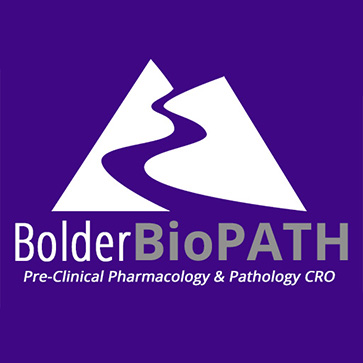 Fragile X syndrome (FXS)
FXS is a rare disease caused by the lack of fragile X mental retardation protein due to an expanded CGG repeat in its promotor region

FXS causes intellectual disability (IQ<70) and several behavioral problems, including hyperactivity, poor social skills and repetitive behaviors

Although cause of FXS has been known, no cure exists
Fragile X mouse model
Experimental timelines
Fmr1 KO male mice N=6
C57BL/6J male mice N=9
Animals arrive
Animals arrive
Morris water maze
Fear conditioning
Fear conditioning
Body composition
Body composition
OFA
OFA
EPM
EPM
MDCOG-BBP-1:
Age
Age
8 wk
8 wk
10.5 wk
10-11 wk
11-12 wk
14 wk
12.5 wk
15 wk
13 wk
Fmr1 KO male mice N=6
C57BL/6J male mice N=6
MDCOG-BBP-2*:
Marble burying
* MDCOG-BBP2 is planned to be finished end of February 2021.
Fmr1 KO mice trend towards reduced anxiety in the Open Field Arena (OFA)
Periphery
Time (sec)
p=0.17
Center
As shown previously (reviewed in Kazdoba, Leach et al. 2014), Fmr1 KO mice show a trend towards reduced anxiety in the open field arena, measured by increased center time*. However, Fmr1 KO mice show no difference in locomotion, measured by distance traveled (data not shown).
* Group size of Fmr1 KO mice is currently too small and needs to be increased to determine if this effect is significant.
Fmr1 KO mice N=6, C57BL/6J N=9; Age is 10.5 wk
Fmr1 KO mice also trend towards reduced anxiety in the elevated plus maze
Center
Time (sec)
open
p=0.107
closed
As shown previously (reviewed in Kazdoba, Leach et al. 2014), Fmr1 KO mice also show a trend towards reduced anxiety in the elevated plus maze, measured in increased open arm time*.
* Group size of Fmr1 KO mice is currently too small and needs to be increased to determine if this effect is significant.
Fmr1 KO mice N=6, C57BL/6J N=9; Age is 10.5 wk
Fmr1 KO mice have impaired associative fear long-term memory
F=90.40, p=<0.0001
*
Contextual memory
p=0.014
% freezing (s)
*
24h
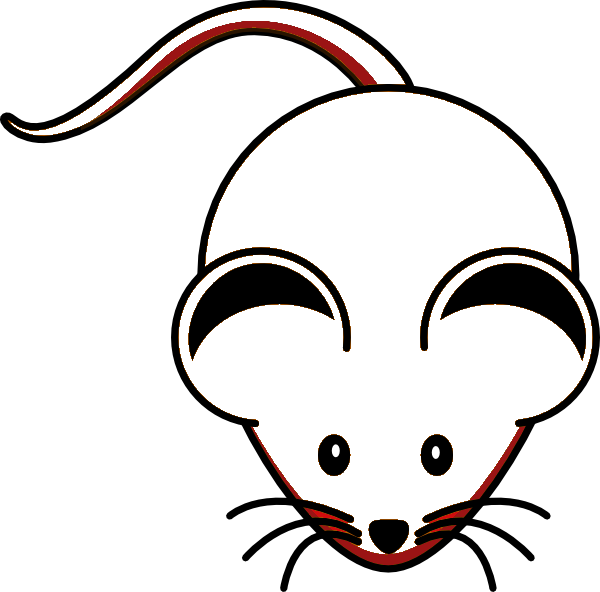 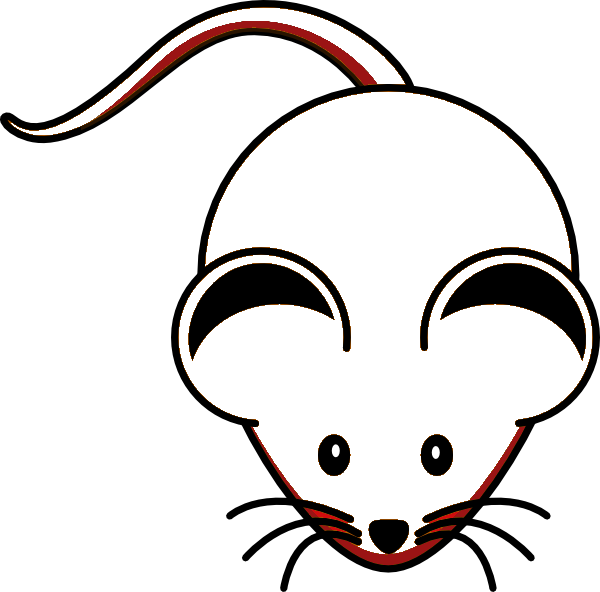 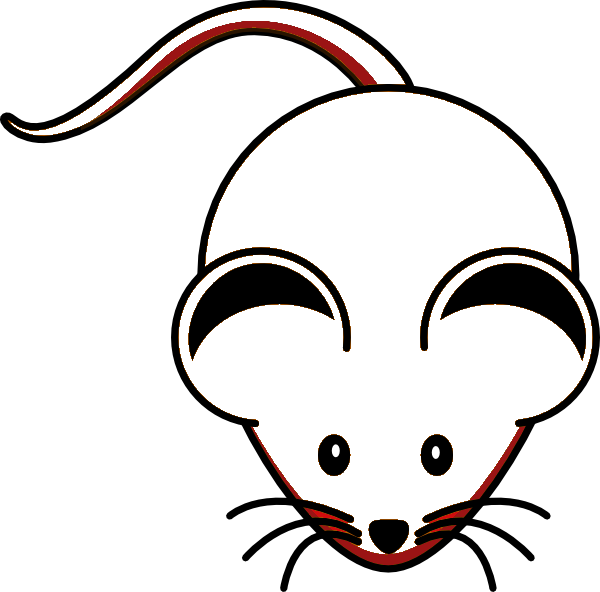 training
cued 24h
training
To validate associative fear memory in Fmr1 KO mice, Fmr1 KO mice were tested in the contextual fear memory behavioral assay. Consistent with previous results, Fmr1 KO mice show impaired contextual as well as cued fear memory (reviewed in Kazdoba, Leach et al. 2014). This shows that the hippocampus and amygdala are dysfunctional in Fmr1 KO mice.
Cued memory
Fmr1 KO mice N=6, C57BL/6J N=9; Age is 14 wk
Fmr1 KO mice exhibit reduced fat, but no differences in weight & muscle
p=0.0069
Fat (% of weight)
As shown previously (Leboucher, Bermudez-Martin et al. 2019), Fmr1 KO mice have reduced fat deposition, while we found no significant effects on muscle weight or body weight.
Fmr1 KO mice N=6, C57BL/6J N=9; Age is 15 wk
References
Kazdoba, T. M., P. T. Leach, J. L. Silverman and J. N. Crawley (2014). "Modeling fragile X syndrome in the Fmr1 knockout mouse." Intractable Rare Dis Res 3(4): 118-133.

Leboucher, A., P. Bermudez-Martin, X. Mouska, E. Z. Amri, D. F. Pisani and L. Davidovic (2019). "Fmr1-Deficiency Impacts Body Composition, Skeleton, and Bone Microstructure in a Mouse Model of Fragile X Syndrome." Front Endocrinol (Lausanne) 10: 678.
No effect in the Morris Water Maze
Data no shown
Bolder BioPATH, Inc.Boulder, Colorado. Est. 2003
Pre-Clinical Contract Research Organization
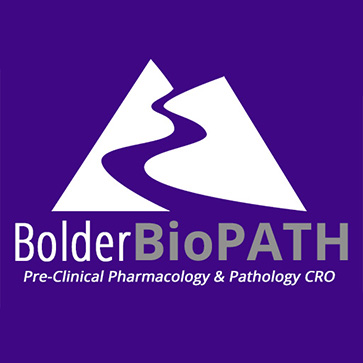